현실을 화폭에 담은
사실주의
차례
1. 사실주의 미술의 특징
2. 대표적인 작가와 작품
쿠르베: 절망적인 남자
밀레: 이삭 줍는 여인들
3. 자투리 퀴즈
미술사 사실주의 - Realism
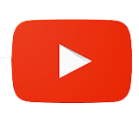 1. 사실주의 미술의 특징
발생 시기:  1830년~1900년대
특징   
자연과학 및 기술의 발달에 의한 사회현실에 대한 관심 고조
프랑스 대혁명을 통한 민주주의 사회 구축
이상주의와 낭만주의에 반발하여 발달하기 시작한 예술운동
현실을 왜곡하지 않고 객관적으로 정확하게 반영하고자 함.
노동자, 평범한 사람들이 작품의 주제로 등장
2. 대표적인 작가와 작품
쿠르베 (Courbet/1819~1877년)

프랑스 사실주의의 대표 화가
충실한 삶의 현장을 담은 것으로 유명
고전적인 세련미나 이상화의 흐름에서 벗어나 자신의 경험이나 평범한 하층민의 삶을 묘사
대표작: 절망적인 남자, 
                안녕하세요 쿠르베씨, 
                화가의 작업실
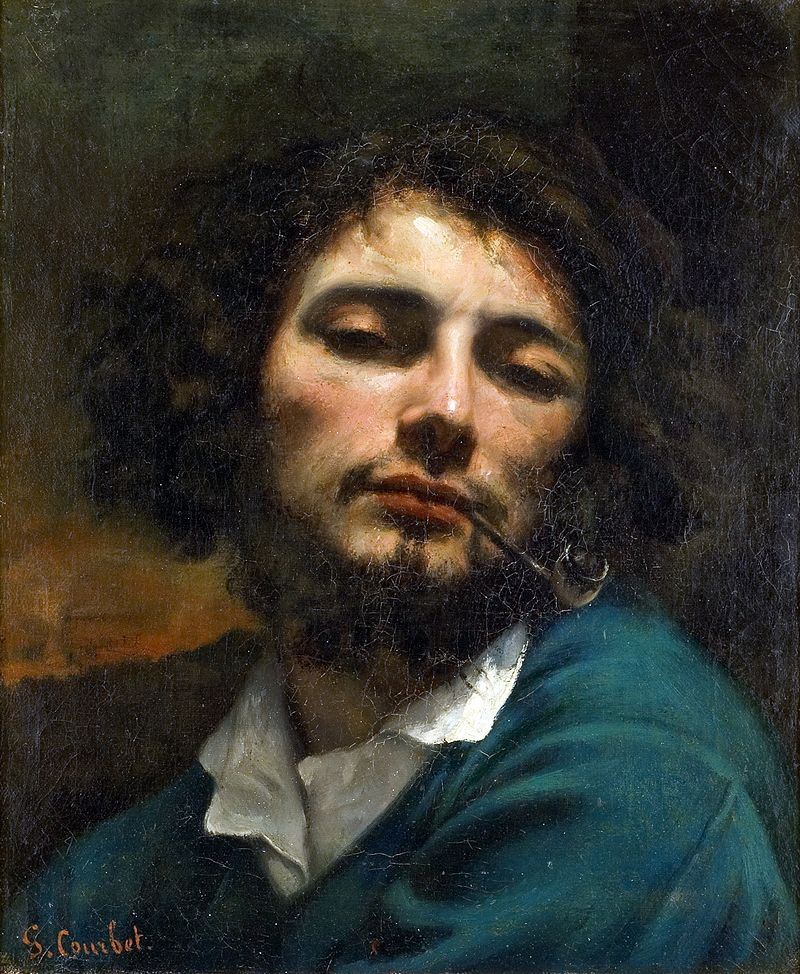 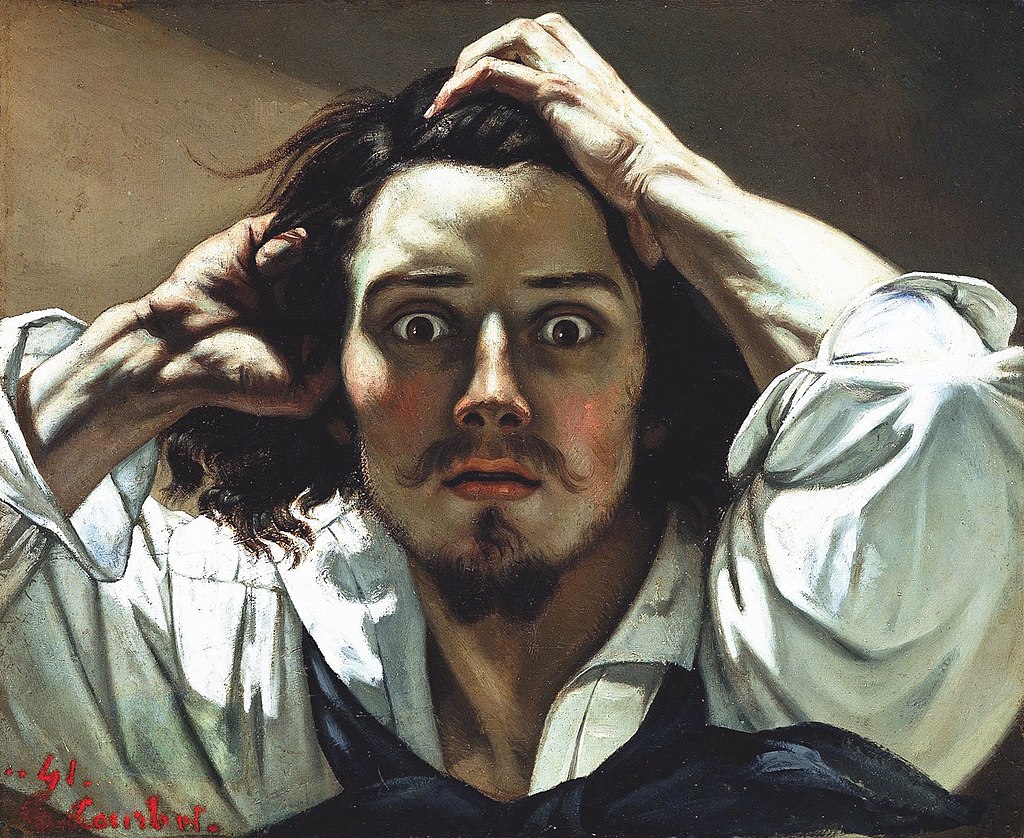 절망적인 남자(1843~1845년 작)
화가 자신과 정면으로 눈을 마주치게 하는 작품으로 자신의 인간적인 모습을 적나라하게 표현
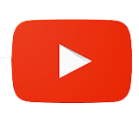 구스타프 쿠르베스_안녕하세요,쿠르베씨
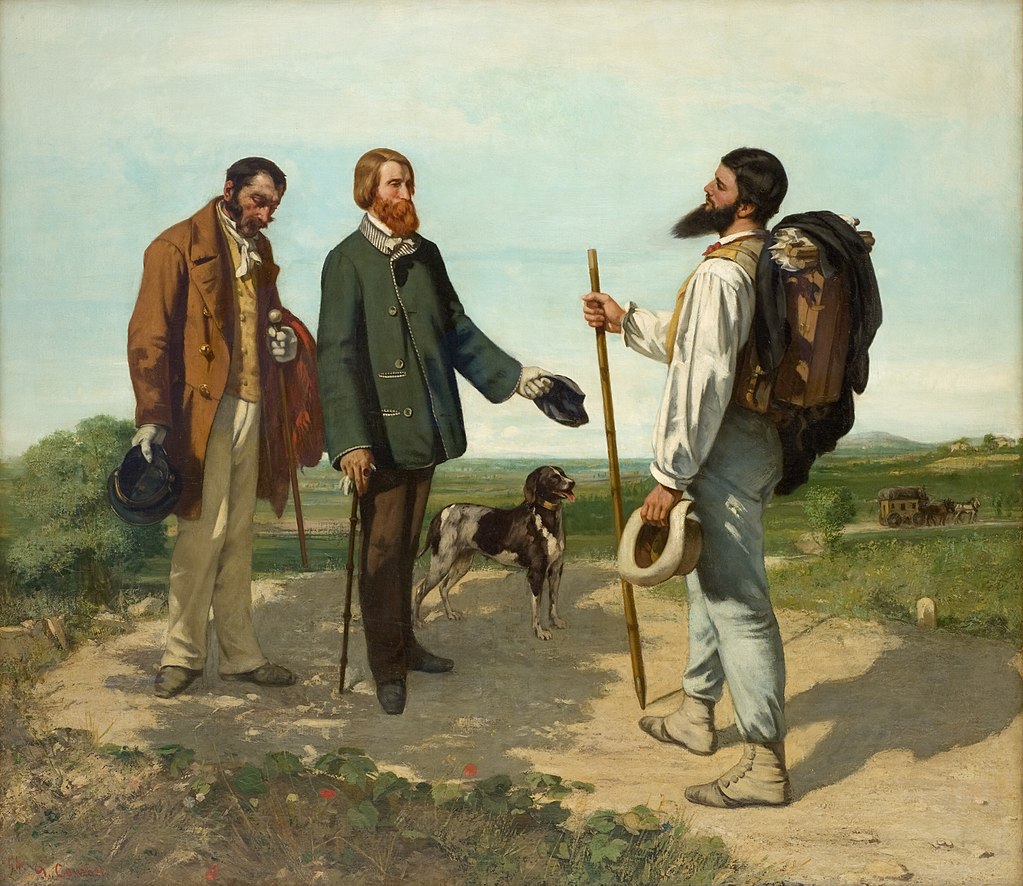 안녕하세요 쿠르베씨 (1854년 작)
화가 자신과 상류층 후원가인 브뤼야스를 묘사한 작품으로, 후원가에 비해 평범한 옷차림이나 화가로서 당당한 자신의 모습을 거짓없이 묘사함.
미술가 장 프랑수아 밀레
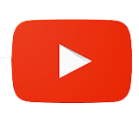 2. 대표적인 작가와 작품
밀레 (Millet/1814~1875년)

사실주의 혹은 자연주의 화가라 불림.
프랑스가 급격한 산업화로 인해 자본주의가 만연하던 시대에 활동 
농부들의 고단한 일상을 작품으로 남겨 숭고한 노동의 가치와 감동을 전한 농민 화가로 유명
대표작: 이삭 줍는 여인, 씨 뿌리는 사람, 만종
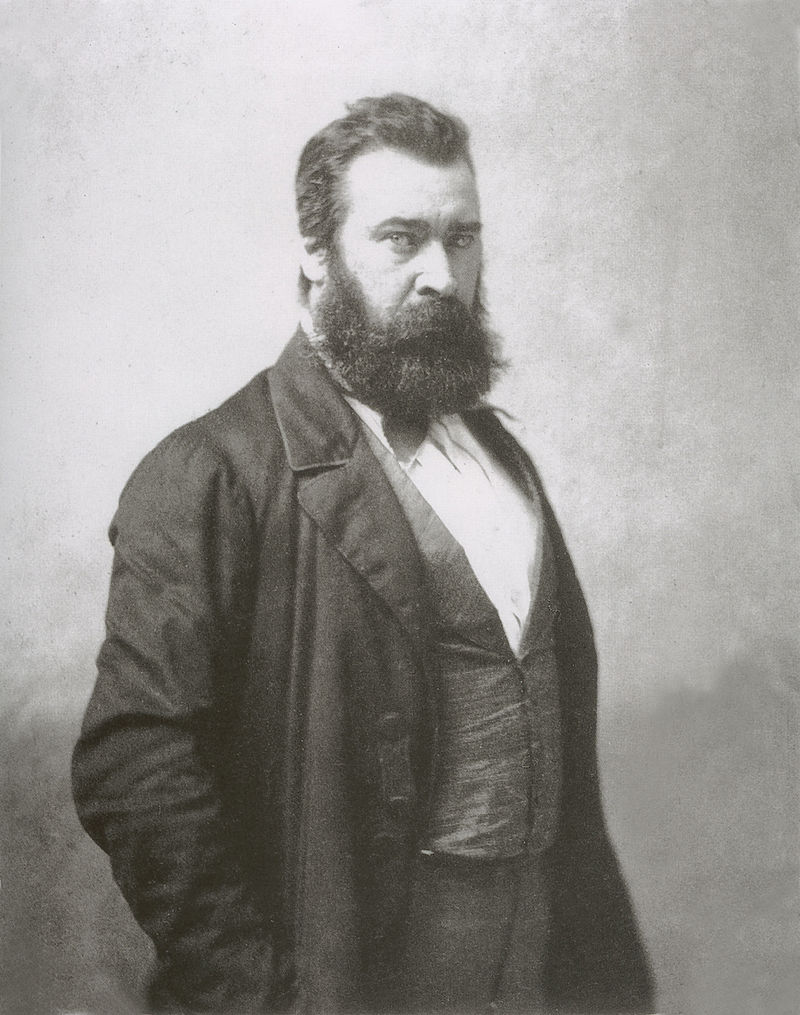 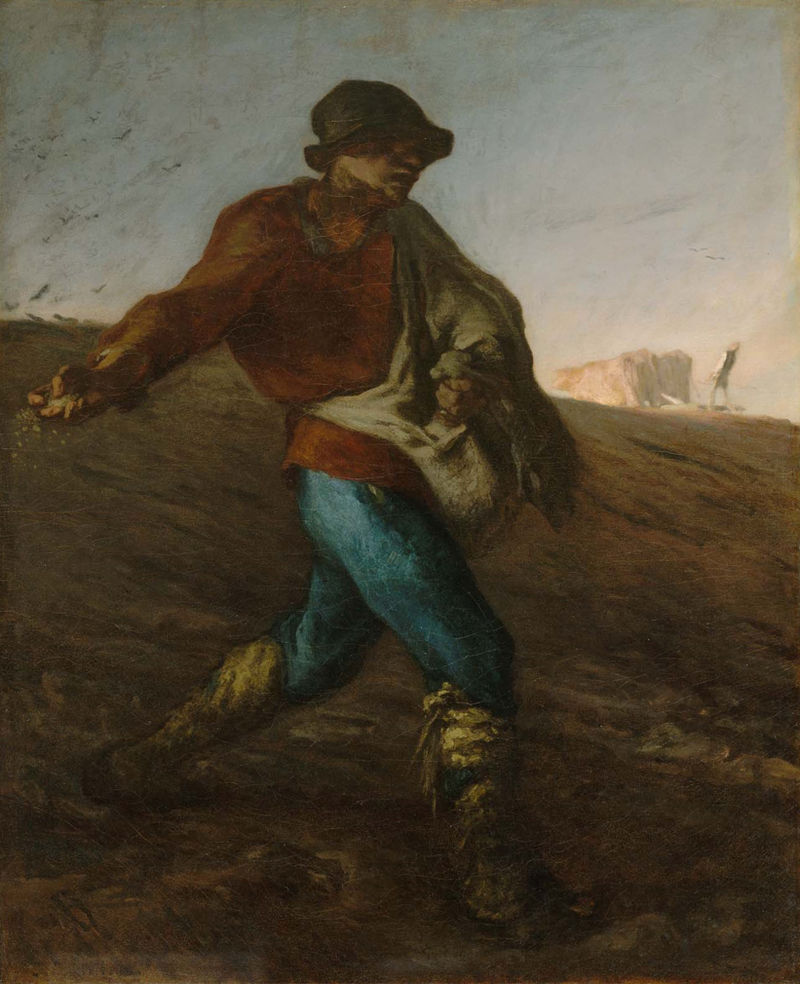 씨뿌리는 사람 (1850년 작)
역사적 영웅이나 부유층의 초상화가 아닌 평범한 농부의 모습을 커다란 캔버스에 영웅처럼 그려 큰 반향을 일으킴.
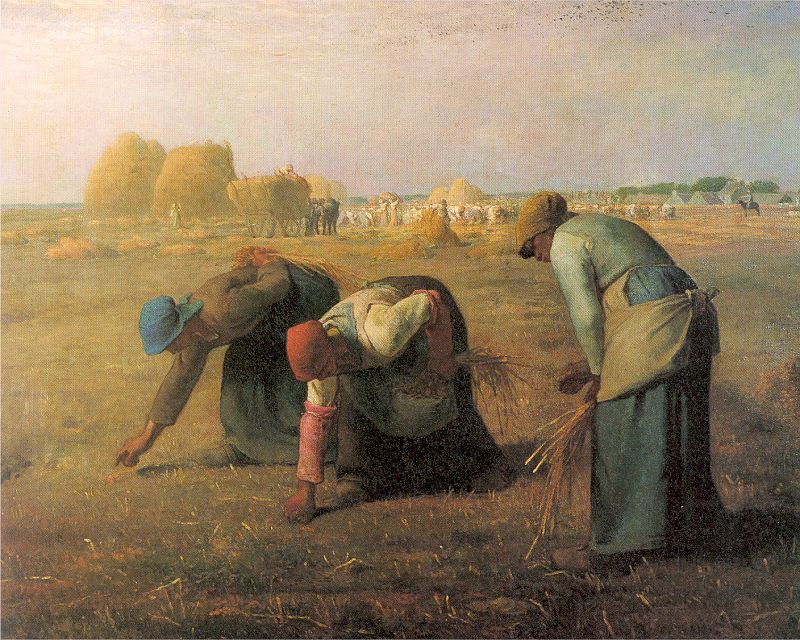 이삭 줍는 여인들(1857년 작)
떨어진 이삭을 줍는 여인들의 일상을 고요하게 엄숙하게 표현
3. 자투리 퀴즈
1. 사실주의 미술의 특징으로 옳은 것은?

 19세기 중반 아프리카를 중심으로 발전
 완벽한 인체비례를 통해 영원한 아름다움 추구
 노동자 및 평범한 사람들을 작품의 주제로 선정
 실재하는 현실에 인간의 상상을 부여한 예술운동
3. 자투리 퀴즈
2. 농부들의 고단한 일상을 평생 화폭에 담아 농민 화가로 불렸던 화가는?

 고야
 밀레
 쿠르베
 제리코
끝